ПЛОЩАДЬ ПОВЕРХНОСТИ
[Speaker Notes: В режиме слайдов ответы и решения появляются после кликанья мышкой]
ПЛОЩАДЬ ПОВЕРХНОСТИ МНОГОГРАННИКА
Площадью поверхности многогранника по определению считается сумма площадей, входящих в эту поверхность многоугольников.
Площадь поверхности призмы состоит из площади боковой поверхности и площадей оснований.
Площадь поверхности пирамиды состоит из площади боковой поверхности и площади основания.
[Speaker Notes: В режиме слайдов ответы и решения появляются после кликанья мышкой]
ПЛОЩАДЬ ПОВЕРХНОСТИ ЦИЛИНДРА
Теорема. Площадь поверхности цилиндра, радиус основания которого равен R и образующая равна b, выражается формулой
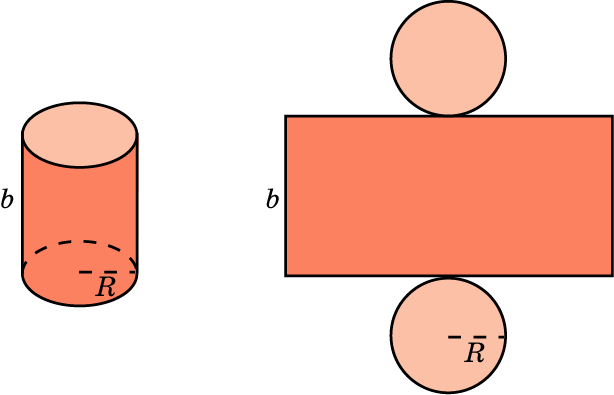 [Speaker Notes: В режиме слайдов ответы и решения появляются после кликанья мышкой]
ПЛОЩАДЬ ПОВЕРХНОСТИ КОНУСА
Теорема. Площадь поверхности конуса, радиус основания которого равен R и образующая равна b, выражается формулой
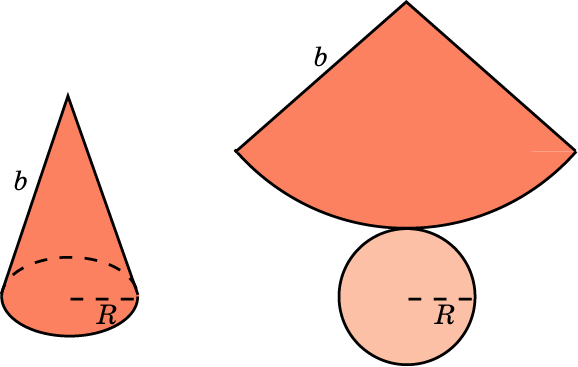 [Speaker Notes: В режиме слайдов ответы и решения появляются после кликанья мышкой]
Упражнение 1
Чему равна площадь поверхности куба с ребром 1?
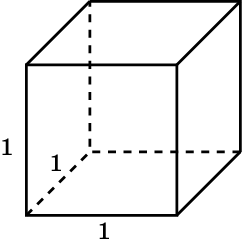 Ответ: 6.
[Speaker Notes: В режиме слайдов ответ появляется после кликанья мышкой]
Упражнение 2
Как изменится площадь поверхности куба, если каждое его ребро увеличить в: а) 2 раза; б) 3 раза; в) n раз?
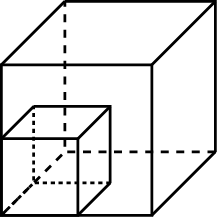 Ответ: Увеличится в: а) 4 раза; б) 9 раз; в) n2 раз.
[Speaker Notes: В режиме слайдов ответ появляется после кликанья мышкой]
Упражнение 3
Найдите площадь поверхности прямоугольного параллелепипеда ABCDA1B1C1D1, ребра которого, выходящие из одной вершины, равны 5, 4, 3.
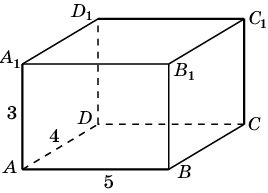 Ответ: 94.
[Speaker Notes: В режиме слайдов ответ появляется после кликанья мышкой]
Упражнение 4
Во сколько раз уменьшится площадь поверхности прямоугольного параллелепипеда, если все его ребра уменьшить в 2 раза?
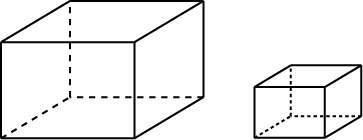 Ответ: 4.
[Speaker Notes: В режиме слайдов ответ появляется после кликанья мышкой]
Упражнение 5
Два ребра прямоугольного параллелепипеда, выходящие из одной вершины, равны 2. Каким должно быть третье ребро, выходящее из той же вершины, чтобы площадь поверхности этого параллелепипеда равнялась 40?
Ответ: 4.
[Speaker Notes: В режиме слайдов ответ появляется после кликанья мышкой]
Упражнение 6
Решение. Поверхность многогранника состоит из двух квадратов площади 4, четырех прямоугольников площади 2 и двух невыпуклых шестиугольников площади 3. Следовательно, площадь поверхности многогранника равна 22.
Ответ. 22.
Найдите площадь поверхности многогранника, изображенного на рисунке, все двугранные углы которого прямые.
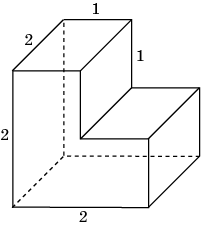 Упражнение 7
Решение. Поверхность многогранника состоит из двух квадратов площади 4, четырех прямоугольников площади 2, и двух невыпуклых шестиугольников площади 3. Следовательно, площадь поверхности многогранника равна 22.
Ответ. 22.
Найдите площадь поверхности многогранника, изображенного на рисунке, все двугранные углы которого прямые.
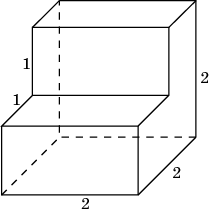 Упражнение 8
Решение. Поверхность многогранника состоит из двух квадратов площади 4, четырех прямоугольников площади 2 и двух невыпуклых шестиугольников площади 3. Следовательно, площадь поверхности многогранника равна 22.
Ответ. 22.
Найдите площадь поверхности многогранника, изображенного на рисунке, все двугранные углы которого прямые.
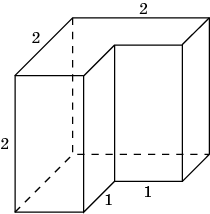 Упражнение 9
Решение. Поверхность многогранника состоит из квадрата площади 9, семи прямоугольников площади которых равны 3, и двух невыпуклых восьмиугольников площади которых равны 4. Следовательно, площадь поверхности многогранника равна 38.
Ответ. 38.
Найдите площадь поверхности многогранника, изображенного на рисунке (все двугранные углы прямые).
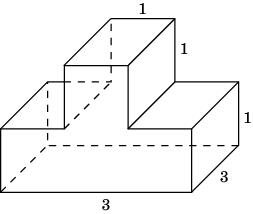 Упражнение 10
Решение. Поверхность многогранника состоит из трех квадратов площади 4, трех квадратов площади 1 и трех невыпуклых шестиугольников площади 3. Следовательно, площадь поверхности многогранника равна 24.
Ответ. 24.
Найдите площадь поверхности многогранника, изображенного на рисунке, все двугранные углы которого прямые.
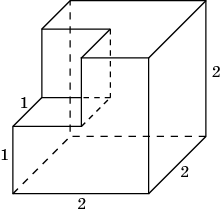 Упражнение 11
Решение. Поверхность многогранника состоит из двух квадратов площади 16, прямоугольника площади 12, трех прямоугольников площади 4, двух прямоугольников площади 8, и двух невыпуклых восьмиугольников площади 10. Следовательно, площадь поверхности многогранника равна 92.
Ответ. 92.
Найдите площадь поверхности многогранника, изображенного на рисунке, все двугранные углы которого прямые.
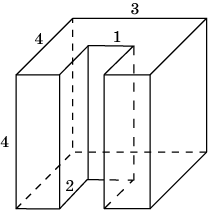 Упражнение 12
Найдите площадь поверхности многогранника, изображенного на рисунке (все двугранные углы прямые).
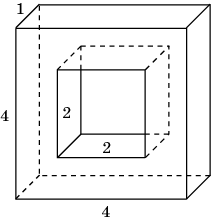 Ответ. 48.
Упражнение 13
В каждой грани куба с ребром 6 см проделали сквозное квадратное отверстие со стороной квадрата 2 см. Найдите площадь поверхности оставшейся части.
Ответ. 288.
Упражнение 14
Найдите площадь боковой поверхности правильной шестиугольной призмы, сторона основания которой равна 5 см, а высота 10 см.
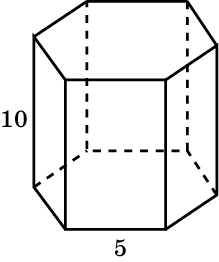 Ответ: 300 см2.
[Speaker Notes: В режиме слайдов ответ появляется после кликанья мышкой]
Упражнение 15
Основанием прямой треугольной призмы служит прямоугольный треугольник с катетами 3 см и 4 см, высота призмы равна 10 см. Найдите площадь поверхности данной призмы.
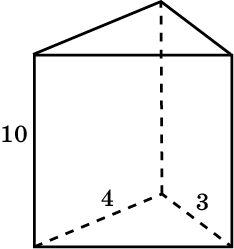 Ответ: 132 см2.
[Speaker Notes: В режиме слайдов ответ появляется после кликанья мышкой]
Упражнение 16
Найдите  площадь поверхности прямой призмы, в основании которой лежит ромб с диагоналями 6 см и 8 см и боковым ребром 10 см.
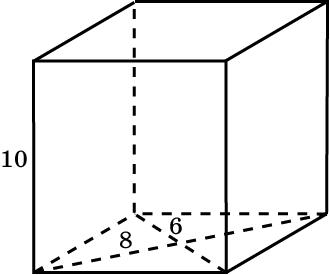 Ответ: 248 см2.
[Speaker Notes: В режиме слайдов ответ появляется после кликанья мышкой]
Ответ:
Упражнение 17
Чему равна площадь поверхности правильного тетраэдра с ребром 1?
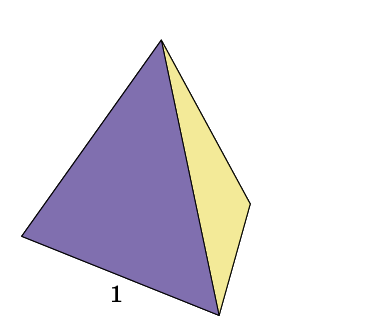 [Speaker Notes: В режиме слайдов ответ появляется после кликанья мышкой]
Упражнение 18
Как изменятся площади боковой и полной поверхностей пирамиды, если все её рёбра: а) увеличить в 2 раза; б) уменьшить в 5 раз?
Ответ: а) Увеличатся в 4 раза; б) уменьшатся в 25 раз.
[Speaker Notes: В режиме слайдов ответ появляется после кликанья мышкой]
Упражнение 19
Развёртка поверхности правильной треугольной пирамиды представляет собой равносторонний треугольник, площадь которого равна 80 см2. Найдите площадь грани пирамиды.
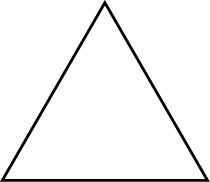 Ответ: 20 см2.
[Speaker Notes: В режиме слайдов ответ появляется после кликанья мышкой]
Ответ:
Упражнение 20
Чему равна площадь поверхности октаэдра с ребром 1?
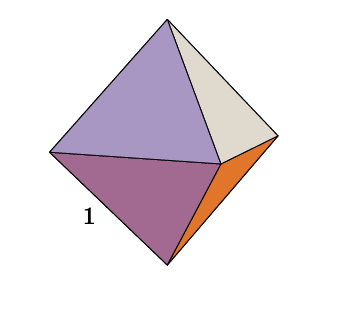 [Speaker Notes: В режиме слайдов ответ появляется после кликанья мышкой]
Ответ:
Упражнение 21
Чему равна площадь поверхности икосаэдра с ребром 1?
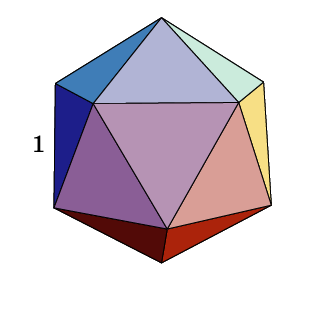 [Speaker Notes: В режиме слайдов ответ появляется после кликанья мышкой]
Упражнение 22
Найдите площадь поверхности многогранника, составленного из двух единичных кубов, вершина одного из которых расположена в центре другого, как показано на рисунке.
Ответ: 10,5.
[Speaker Notes: В режиме слайдов ответ появляется после кликанья мышкой]
Упражнение 23
Найдите площадь поверхности многогранника, составленного из двух единичных кубов, две вершины одного из которых расположены в центрах граней другого.
Ответ: 9,5.
[Speaker Notes: В режиме слайдов ответ появляется после кликанья мышкой]
Ответ:        м2.
Упражнение 24
Радиус основания цилиндра равен 2 м,  высота - 3 м. Найдите площадь боковой поверхности цилиндра.
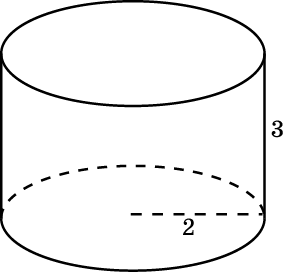 [Speaker Notes: В режиме слайдов ответ появляется после кликанья мышкой]
Ответ:       м2.
Упражнение 25
Площадь осевого сечения цилиндра равна 4 м2.  Найдите площадь боковой поверхности цилиндра.
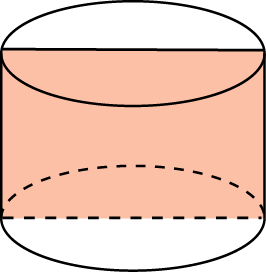 [Speaker Notes: В режиме слайдов ответ появляется после кликанья мышкой]
Упражнение 26
Осевое сечение цилиндра - квадрат. Площадь основания равна 1. Найдите площадь поверхности цилиндра.
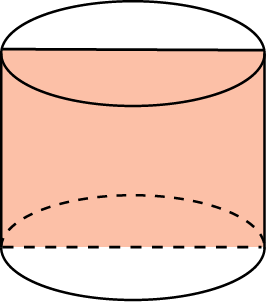 Ответ: 6.
[Speaker Notes: В режиме слайдов ответ появляется после кликанья мышкой]